Vårdguiden – 1177Välja region
Funk-IT Lyftet
23 juni 2021
Öppna webbläsaren
Tryck på webbläsaren för att komma ut på internet.
Sida 2
[Speaker Notes: Det finns olika webbläsare till dator, surfplatta och mobiltelefon.
Safari, Internet Explorer, Mozilla Firefox, Google Chrome och Microsoft Edge är några exempel på webbläsare.]
Adressfält
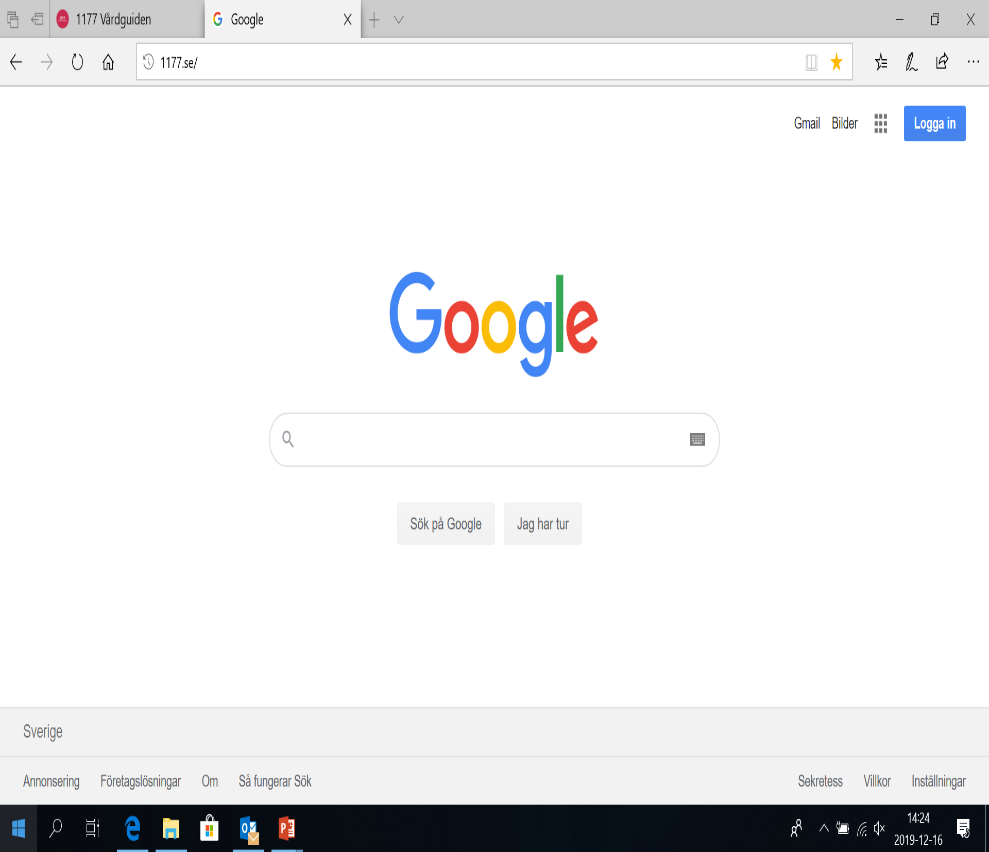 Skriv 1177.se i adressfältet,tryck Enter.
Sida 3
[Speaker Notes: Enter eller retur som knappen ibland kallas finns på tangentbordet.]
Information
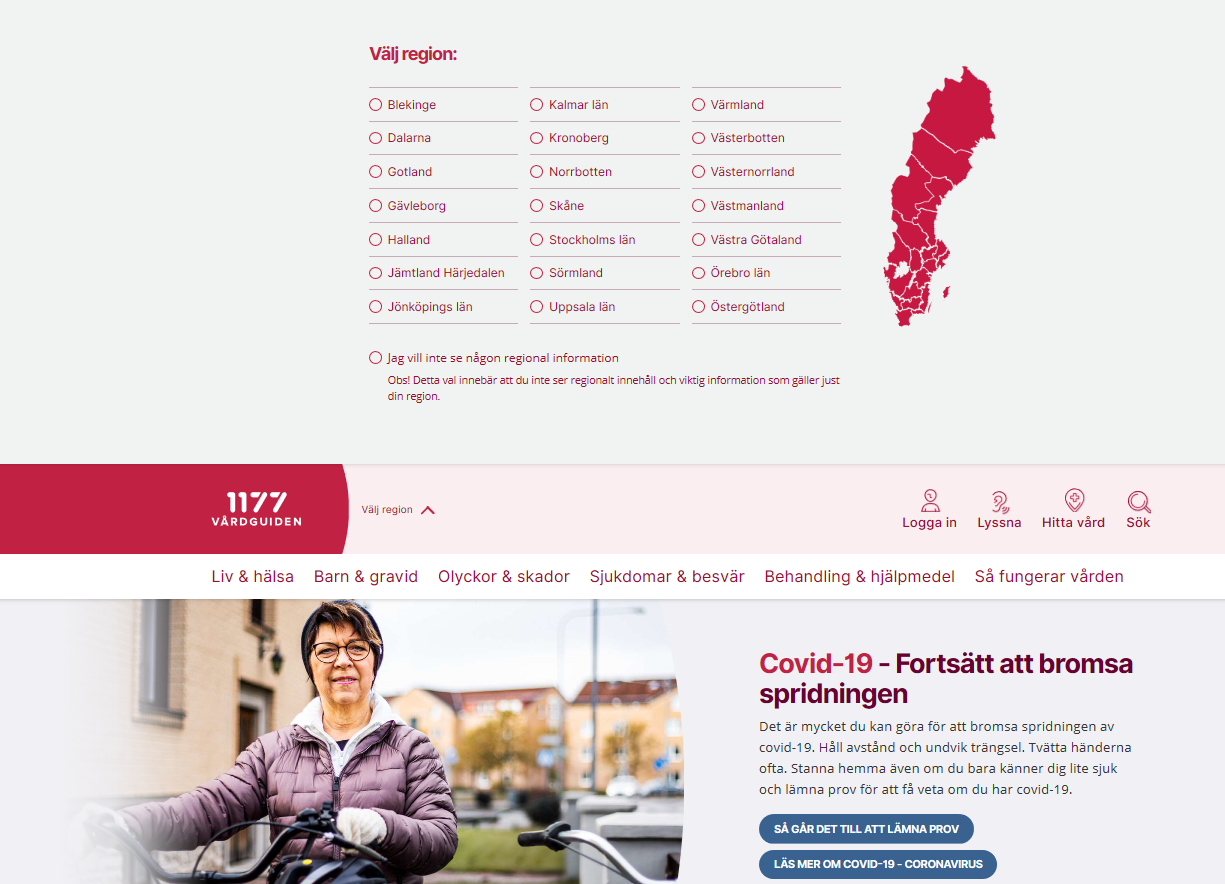 För lokal information väljer du någon av regionerna.
För mer allmän information väljer du:Jag vill inte se någon regional information.
Sida 4
Startsida
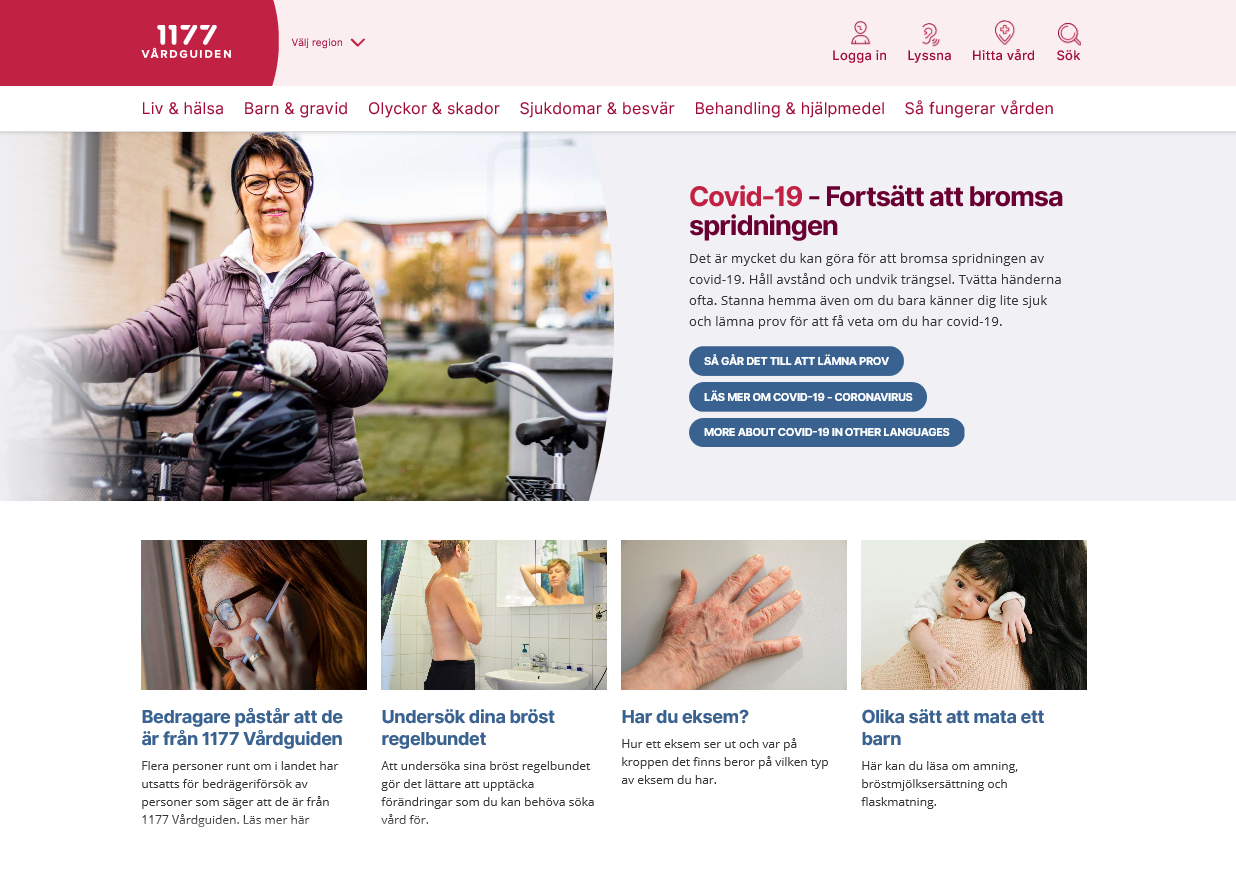 Här är startsidan för 1177.
I menyraden kan du välja olika ämnen.
För att söka på ett valfritt ämne, klicka på förstoringsglaset.
Sida 5
Välj region
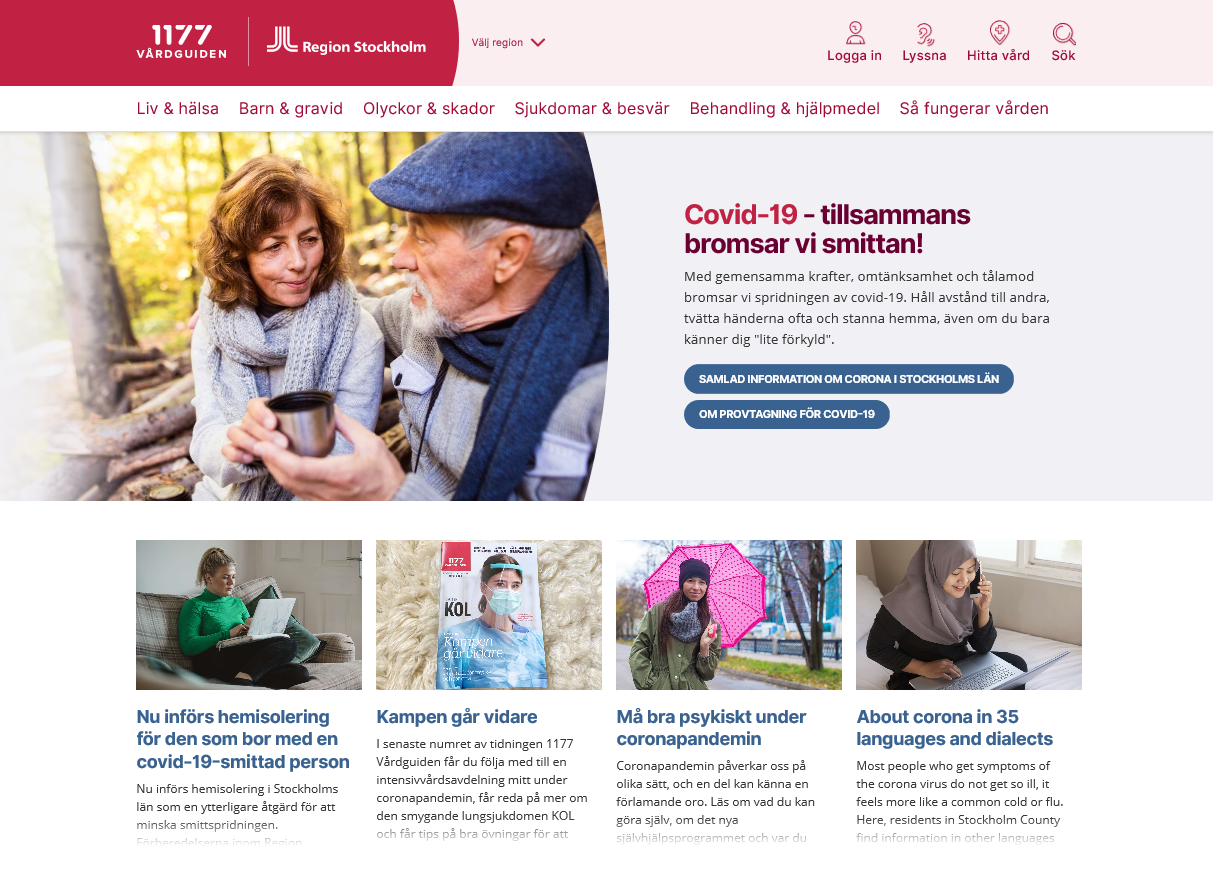 För att byta, ändra eller lägga till region, klicka på: Välj region.
Sida 6
Funk-IT Lyftet är ett samarbete mellan:
Post- och Telestyrelsen
Uppsala kommun, Omsorgsförvaltningen, Socialpsykiatrin och Arbete och bostad
TIF- Träffpunkternas intresseförening
Brukarrådet- Arbete och bostad
Funk-IT lyftets hemsida
Sida 7